Theory of Contestable Markets
Dr. Dhanashri J. Mahajan
Professor, Department of Economics
Dr. Babasaheb Ambedkar Marathwada University Aurangabad.
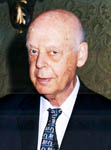 William Baumol : Theory of Contestable Markets                   : The theory of industry performance
What Does Contestable Market Theory Mean?An economic concept that refers to a market in which there are only a few companies that, because of the threat of new entrants, behave in a competitive manner.
In economics, a contestable market is a market served by a small number of firms, but which is nevertheless characterized by competitive pricing because of the existence of potential short-term entrants. Its fundamental feature is low barriers to entry and exit; a perfectly contestable market would have no barriers to entry or exit. Contestable markets are characterized by 'hit and run' entry. If a firm in a market with no entry or exit barriers raises its prices above marginal cost and begins to earn abnormal profits, potential rivals will enter the market to take advantage of these profits. When the incumbent firm(s) respond by returning prices to levels consistent with normal profits the new firms will exit. In this manner even a single-firm market can show highly competitive behavior.
The theory of contestable markets has been used to argue for weaker application of antitrust laws as simply observing a highly concentrated or monopoly market does not mean that the firm is harming consumers by earning super-normal profits. The applicability of the theory to real world situations has been questioned, however, particularly as there are very few markets which are completely free of sunk costs and entry and exit barriers.
Low cost airlines are commonly referred to as an example of a contestable market. Entrants have the possibility of leasing aircraft and should be able to respond to high profits by quickly entering and exiting. In practice there may be barriers to entry and exit in the market associated with terminal leases and availability and predatory pricing by incumbents, signaled through built-in overcapacity.
Considerable criticism surrounds this theory because there are often large entry and exit costs associated with entering a market.
The theory of perfectly contestable markets was presented as a generalization of the theory of perfectly competitive markets. 
It is at least as sensible to argue that it generalized Bertrand’s model of price-setting oligopoly with standardized products.
The theory of perfectly contestable markets was presented as a theory of industry structure. It was much more a theory of industry performance.
Bertrand’s model of price-setting oligopoly
Bertrand competition is a model of competition used in economics, named after Joseph Louis François Bertrand (1822-1900). It describes interactions among firms (sellers) that set prices and their customers (buyers) that choose quantities at that price.
The model rests on the following assumptions:
There are at least two firms producing homogeneous products; 
Firms do not cooperate; 
Firms have the same marginal cost (MC) of production; 
The marginal cost is constant; 
Demand is linear; 
Firms compete by setting prices simultaneously; 
Consumers buy everything from a firm they randomly select among those that offer the lowest price. 
Competing in price means that firms can easily change the quantity they supply, but once they have chosen a certain price, it is very hard, if not impossible, to change it. Some examples of firms that might operate in this way are bars, shops or other companies that publish non-negotiable prices.
The theory of perfectly contestable markets was presented as suggesting areas appropriate for regulatory intervention. 
It was used as a slogan to defend a policy of deregulation. 
The US airline industry was deregulated in no small measure following arguments that it was naturally contestable. 
It is now generally admitted that this judgment was incorrect, and the deregulated US airline industry is well on its way to evolving into a concentrated oligopoly.
The theory of contestable markets was presented as providing guidelines for the conduct of regulation, if regulation was called for. 
Here the advice of contestability theory — to allow freedom of entry and exit, to permit price flexibility, and to ensure equal access of competitors — seems likely to offer improvements over the rigid regulatory practices of the past.
Experimental evidence suggests that perfectly contestable markets will behave as predicted by the theory of perfectly contestable markets, but that the performance of imperfectly contestable markets depends on actual rather than potential competition
Cross-section evidence confirms the importance of sunk costs in influencing market structure and performance. 
Such studies also suggest that entrants into concentrated markets are subject to strategic responses by incumbents, responses of a kind that are ruled out by assumption in perfectly contestable markets.
The theory of contestable markets aspired to be all things to all people.
It was an uprising in the theory of industry structure, yet consistent with the mainstream structure—conduct—performance school of industrial economics, going back to the work of Joe S. Bain. 
It extended the results of long run competitive equilibrium to markets in which the technology requires efficient firms to be large (relative to the market), but if there are at least two firms then each firm operates where returns to scale are constant
. It freed equilibrium from arbitrary assumptions about oligopolistic interactions among incumbents, but its results hold only if incumbents entertain a very particular set of beliefs about the way potential entrants behave.
It provides a static (partial) equilibrium theory of industry structure, conduct, and performance more generally applicable than what was available before.